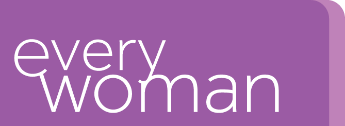 Subtle self-promotion
1st December 2020
Director of Learning

Kate Farrow

kate@everywoman.com
Dialling in
You will not need a microphone
To use headphones:
click ‘Call Using Computer’
To dial in and listen via phone: 
CLICK ‘Phone Call’ 
and follow the instructions on screen
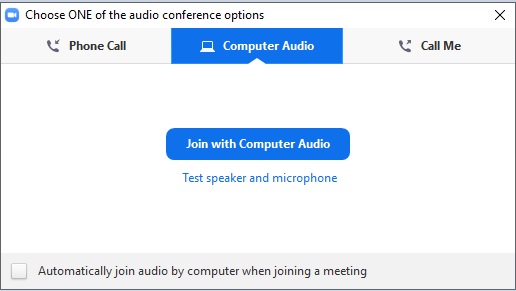 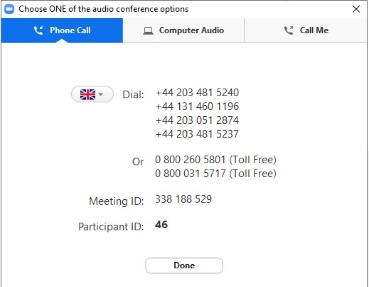 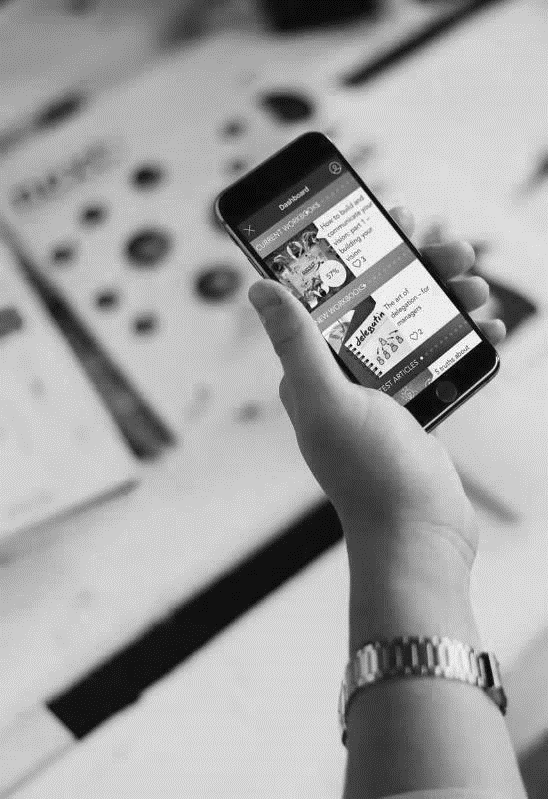 Questions
Send a question on the webinar
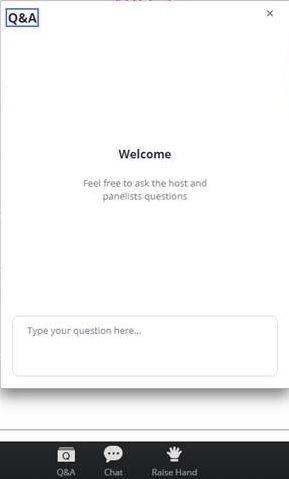 Let’s get chatting
using the chat function
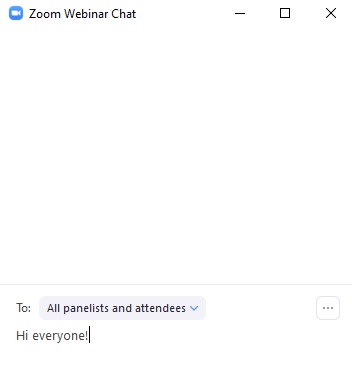 [Speaker Notes: Welcome global members on chat]
JOIN THE EVERYWOMAN COMMUNITY
be part of the conversation
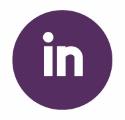 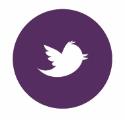 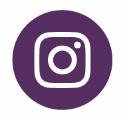 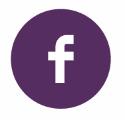 @EverywomanLTD
@everywomanUK
@everywomanUK
@everywomanUK
If you enjoyed this everywomanNetwork webinar, share it on your favourite social channel, tagging everywoman and using #ewNetwork
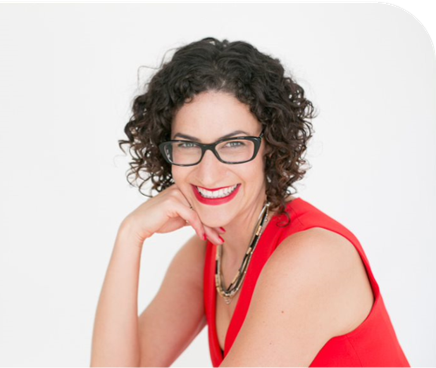 Jodi Goldman

everywoman expert
Poll One: Tell us about you
“I am comfortable sharing my achievements”…

:
A - 		Yes, totally!
B - 		No, it’s cringe!
C - 		Sometimes
Why self-promote?...
…It’s who knows you!
…It’s not what you know…
…It’s not who you know…
Bragging vs. subtle self-promotion
Showing off
Vs.
Articulating your value
Why we don’t…
Imposter syndrome
Thinking your work will speak for itself
Waiting to be asked
Tall poppy syndrome
Scared to rock the boat
Strategies to subtly self-promote
Include others
Speak in facts
Share the challenges
Share your excitement/passion
Help others
Keep track
Use stories (inspire others)
Questions
Dates for your diary